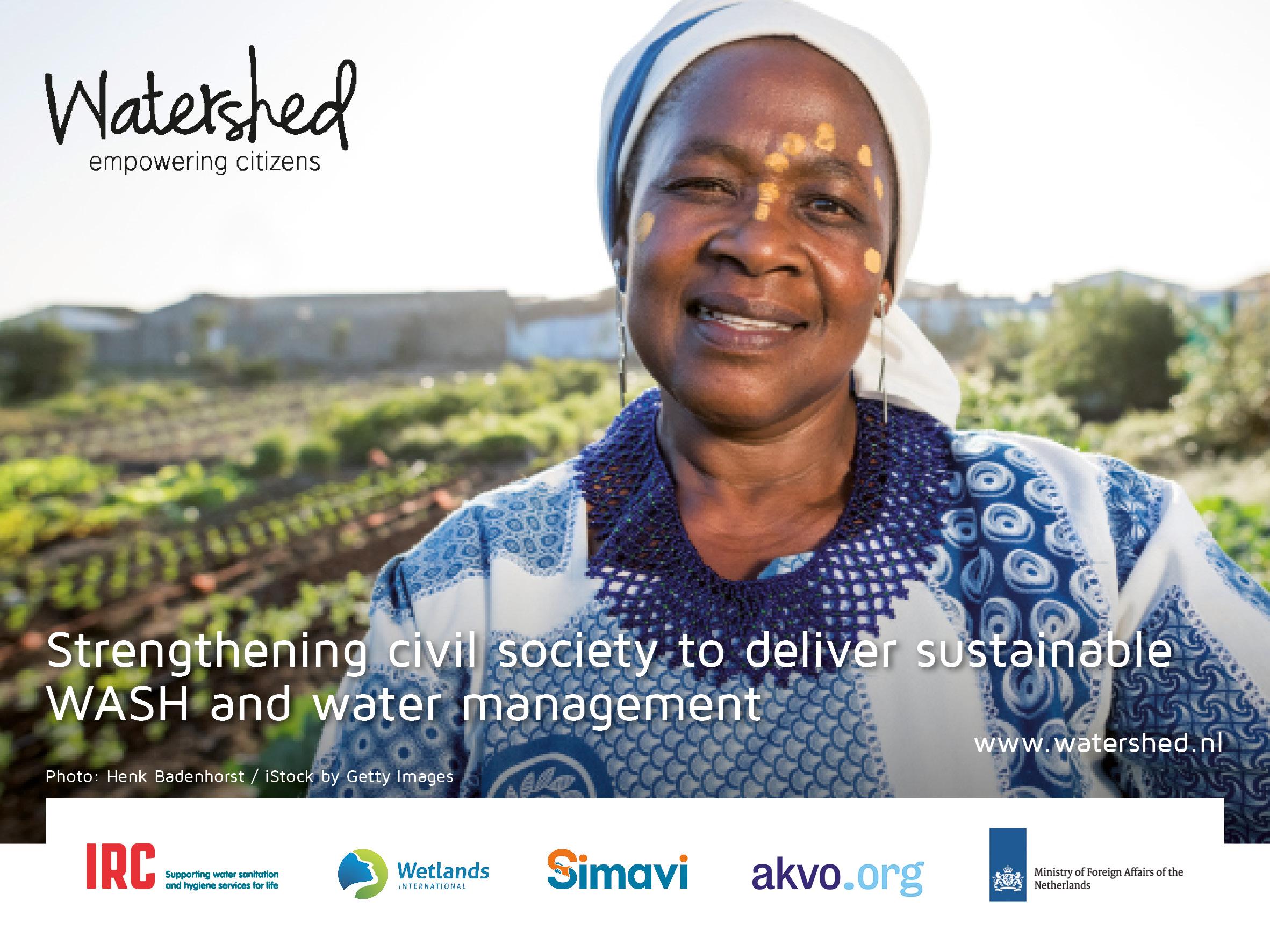 Accra, 4 October 2017
‹#›
CSO LOBBY AND ADVOCACY
WHAT CHALLENGES WILL WATERSHED ADDRESS?
Coordination of decentralised service delivery 
Full integration of WASH and WRM. 
Evidence-based decision making to inform implementation decisions.
Equitable financing of WASH and WRM. 
Reaching the unserved.
Civil society organisations need capacity to influence WASH and WRM policy.
CSO LOBBY AND ADVOCACY
WHO WE ARE WORKING WITH IN GHANA
Hope for Future Generations  
Conservation Foundation 
CONIWAS
Ghana WATSAN Journalists Network
Resource Centre Network

FOCAL DISTRICT 
Tarkwa Nsuaem Municipal Assembly, Western Region, Ghana
CSO LOBBY AND ADVOCACY
GHANA WP OUTCOMES
CSOs have and use evidence to influence government to prioritize WASH and IWRM integration at all levels. 
Citizens are able to make clear demands to the service providers and district authority and hold them accountable for improved WASH services. 
CSOs and Government strengthen coordination through dialogue, joint planning and programming for sustainable WASH and IWRM integration.
National and district governments prioritize WASH and IWRM integrated financing.
CSO LOBBY AND ADVOCACY
POLICY INFLUENCING METHODS
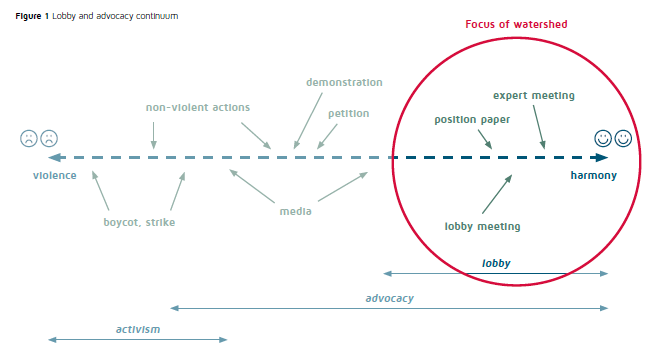 CSO LOBBY AND ADVOCACY
ACTIVITIES
Capacity Strengthening
Lobby and Advocacy - For partner organizations to outline different advocacy and influencing styles, advocacy priorities for each Watershed partner ; Data gathering for evidence for lobby and advocacy 

Lobby and Advocacy  
Engage government national and district in dialogue on prioritized thematic areas; WASH & IWRM prioritization through print, online , TV and Radio;  Support lobby and advocacy sessions  during sector events 

Research and Knowledge Management 
Generate evidence on thematic areas for L&A – briefing papers, factsheets, reports etc
CSO LOBBY AND ADVOCACY
LEARNING TRAJECTORIES
WASH and Water security (IWRM/WASH integration)
Leave no-one behind (Social Inclusion)
Policy influencing (Lobby & Advocacy): 
Data analysis for evidence-based L&A
  Finance and budget tracking
CSO LOBBY AND ADVOCACY
VISIT US:
http://watershed.nl/
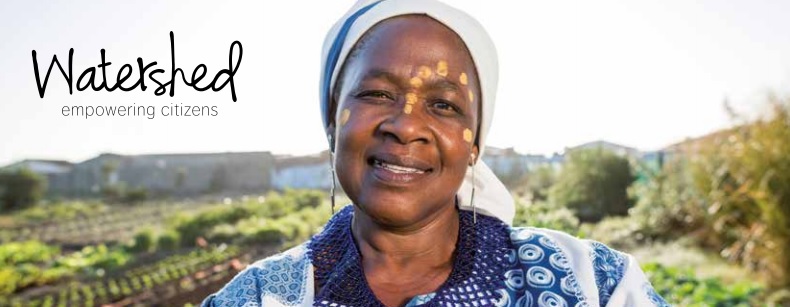